Артикуляционная гимнастика как средство формирования правильного звукопроизношения у детей
Учитель-логопед ГБОУ СОШ №2051
Пикурова Светлана Викторовна
Артикуляционная гимнастика необходима для:
подготовки артикуляционного аппарата к самостоятельному становлению звуков;
 преодоления речевых нарушений;
 тренировки мышц щек, губ, языка.
Как правильно проводить артикуляционную гимнастику?
Артикуляционные упражнения бывают
СТАТИЧЕСКИЕ
Заборчик
Окошечко (бегемотик)
Трубочка (хоботок)
Блинчики (лопаточка)
Чашечка
Иголочка
Горка
Парус и др.
ДИНАМИЧЕСКИЕ
Часики
Качели
Змейка
Чистим зубки
Вкусное варенье
Маляр
Лошадка
Барабанщик и др.
СТАТИЧЕСКИЕ УПРАЖНЕНИЯ
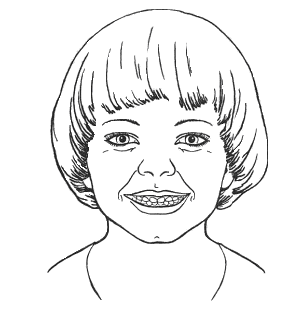 Заборчик
Для чего стоит забор?
Чтобы не забрался вор!
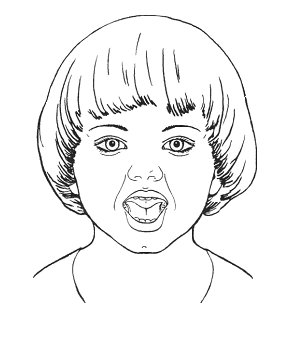 Окошечко
Рот приоткрою я немножко, 
Губы сделаю окошком.
Зубки рядышком стоят 
И в окошечко глядят.
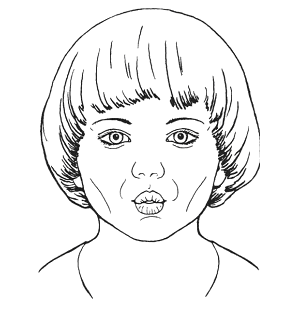 Трубочка
Я слегка прикрою рот,
Губы - «трубочкой» вперёд.
Далеко я их тяну,
Как при долгом звуке у-у-у.
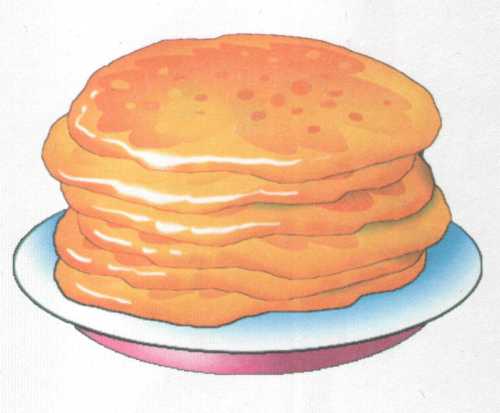 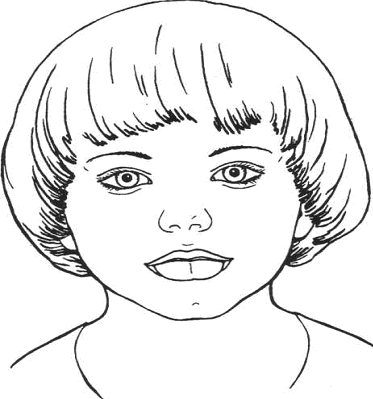 Блинчик
Испекли блинов немножко,
Осудили на окошке.
Есть их будем со сметаной,
Пригласим к обеду маму.
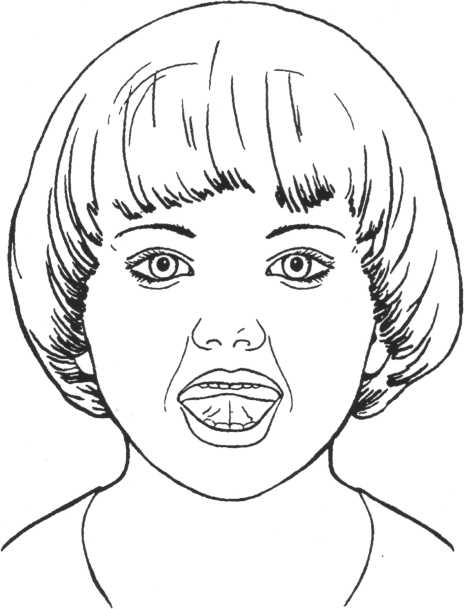 Чашечка
А теперь чаёк попьем,
Чай мы в чашечку нальём.
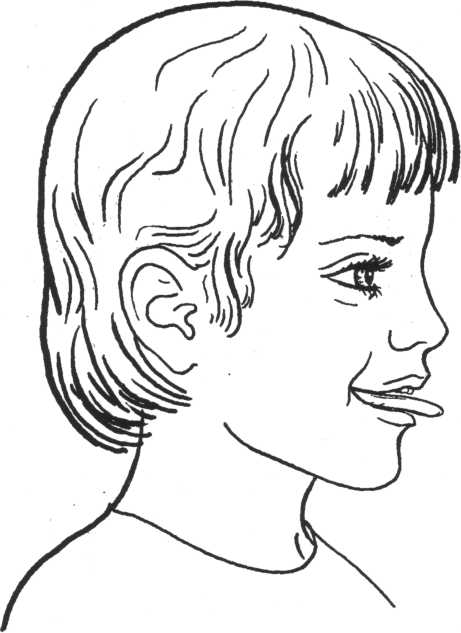 Иголочка
Язык в иголки превращаю,
Напрягаю и сужаю.
Острый кончик потяну, 
До пяти считать начну:
Раз, два, три, четыре, пять
Иголку я могу держать.
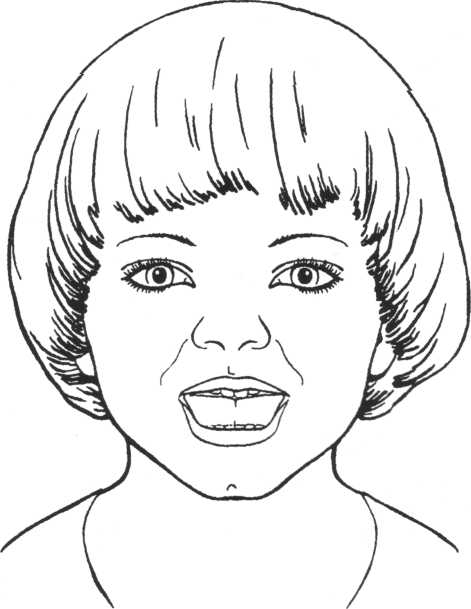 Горка
С горки весело кататься,
Вниз лететь и не бояться.
Выгибается язык
К нижним зубкам он прилип.
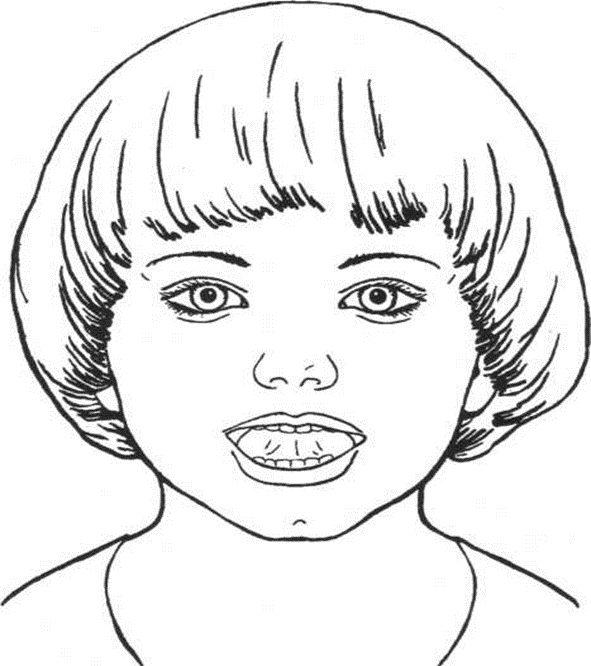 Парус
Улыбаясь, рот открыт:
«Парус» там уже стоит.
Прислоню язык, смотри,
К зубкам верхним изнутри.
ДИНАМЧЕСКИЕ УПРАЖНЕНИЯ
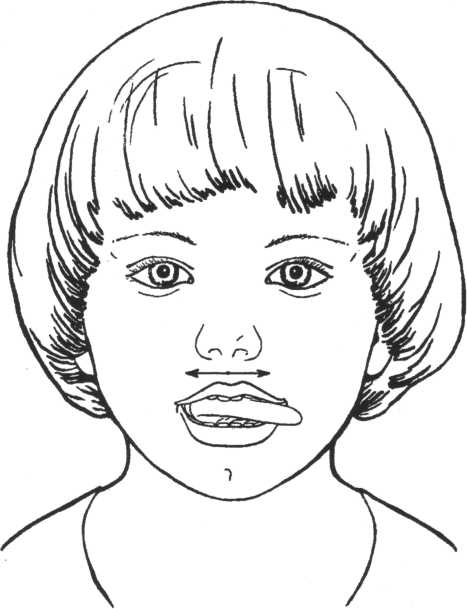 ЧАСИКИ
Тик-так, тик-так,
Язычок касался так.
Словно маятник часов
Кто в часы играть готов?
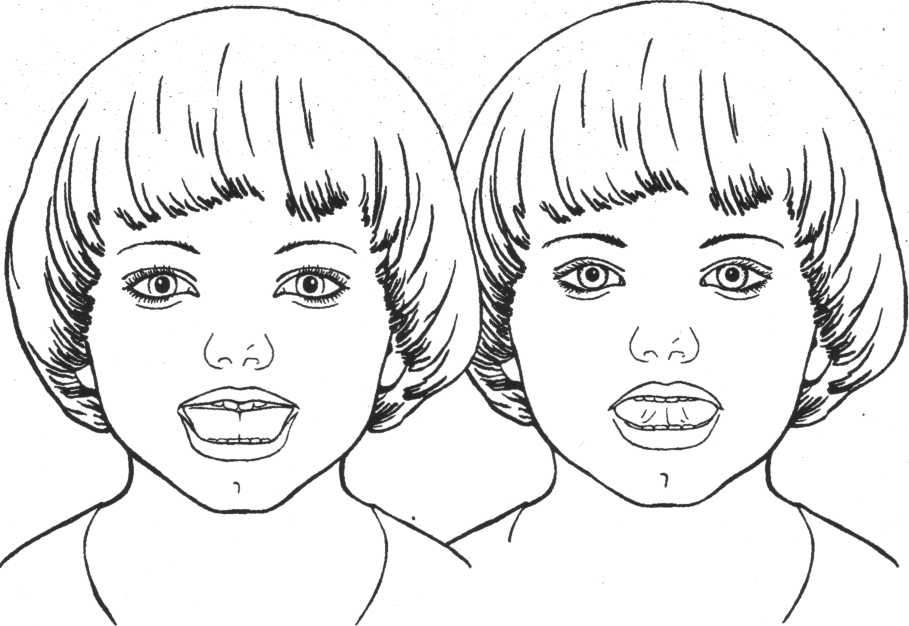 КАЧЕЛИ
Выше дуба, выше ели
На качелях мы взлетели.
А скажите, вы б сумели
Языком «качать качели»?
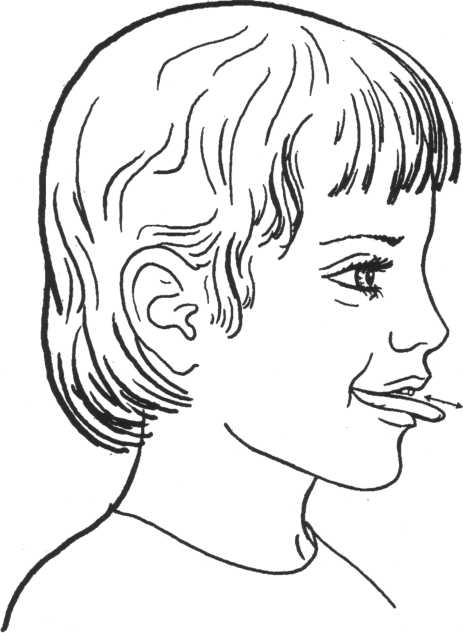 ЗМЕЙКА
А у змейки язычок,
Узок, тонок, как сучок.
Ходит-ходит взад-вперёд,
Как же он не устаёт?
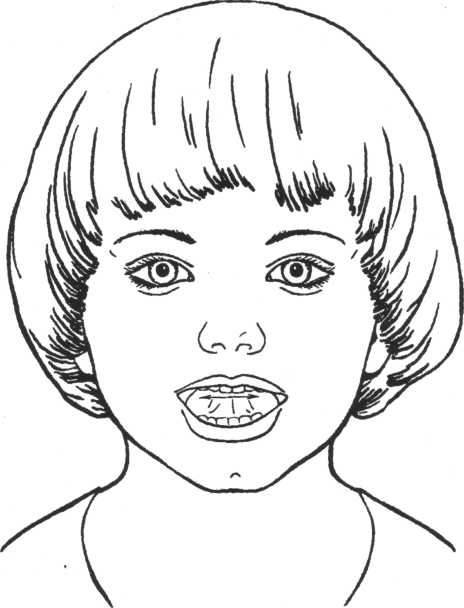 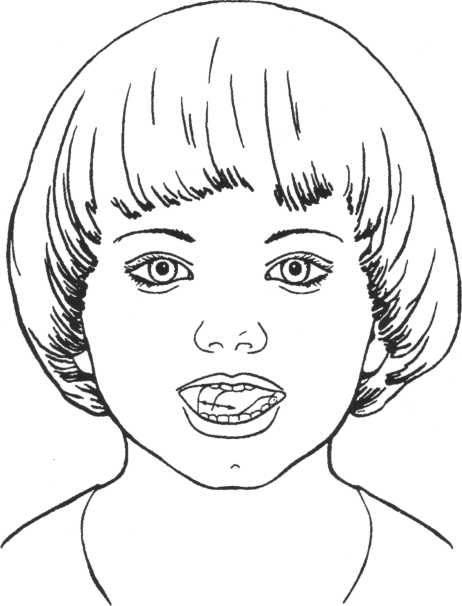 ЧИСТИМ ЗУБКИ
Рот откройте, улыбнитесь,
Свои зубки покажите.
Чистим верхние и нижние,
Ведь они у нас не лишние.
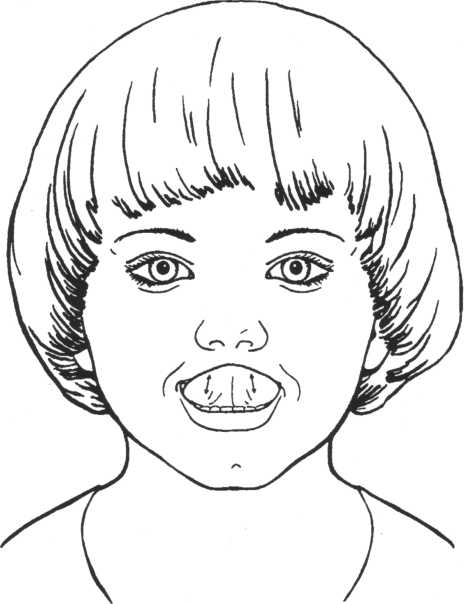 ВКУСНОЕ ВАРЕНЬЕ
Блин мы ели с наслаждением,
Перепачкались вареньем.
Чтоб варенье с губ убрать,
Ротик нужно обижать.
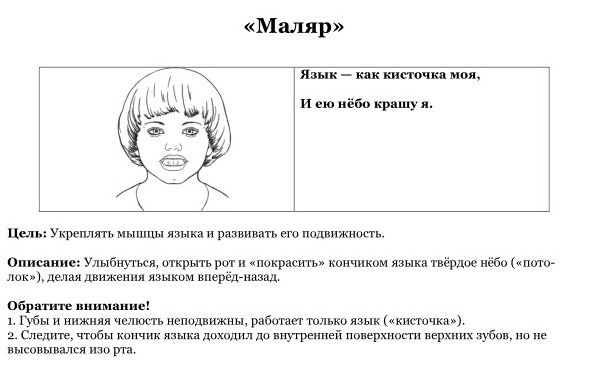 МАЛЯР
Красить потолок пора,
Пригласили маляра.
Челюсть ниже опускаем,
Язык к нёбу поднимем.
Поведём вперёд-назад:
Наш маляр работе рад.
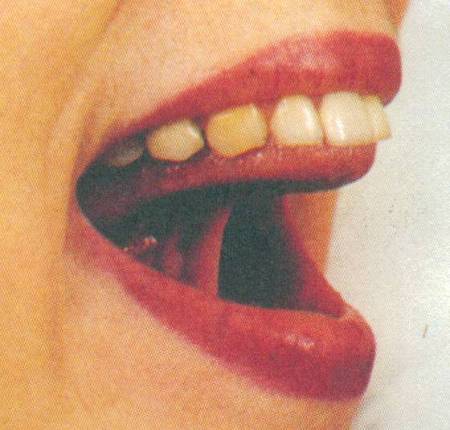 ЛОШАДКА
Рот широко открываю,
Язык к нёбу прижимаю.
Прыгает вниз язычок
И раздаётся щелчок.
БАРАБАНЩИК
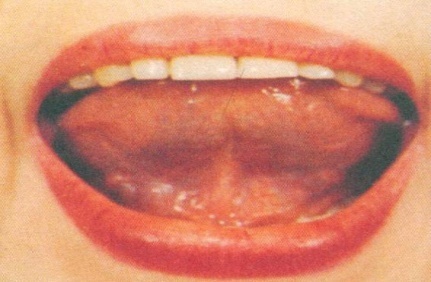 Язычок мой крепким станет,
Барабанить не устанет.
Барабана страшный гром
Оглушит огромный дом!
Спасибо за внимание!
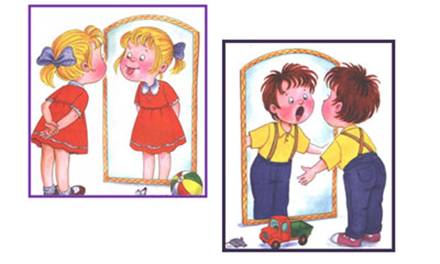